Intro Slide Title 3
eSTEeM Pre-bidding Workshop
Mark H Jones and Sue Pawley
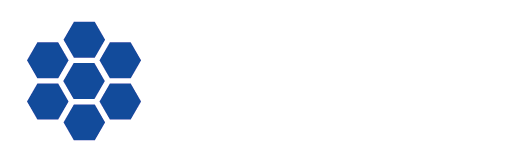 eSTEeM Directors
Wednesday 9th August 2023
Website: www.open.ac.uk/esteem
Email: esteem@open.ac.uk
Call for projects July 2023
Twitter: @OU_eSTEeM
[Speaker Notes: Mark to start to  7]
Slide Title 9
Overview
Defining scholarship
About eSTEeM
Proposal and project workflow
23rd call for projects
Key information
Things to consider
Timeline and planning
Sources of support
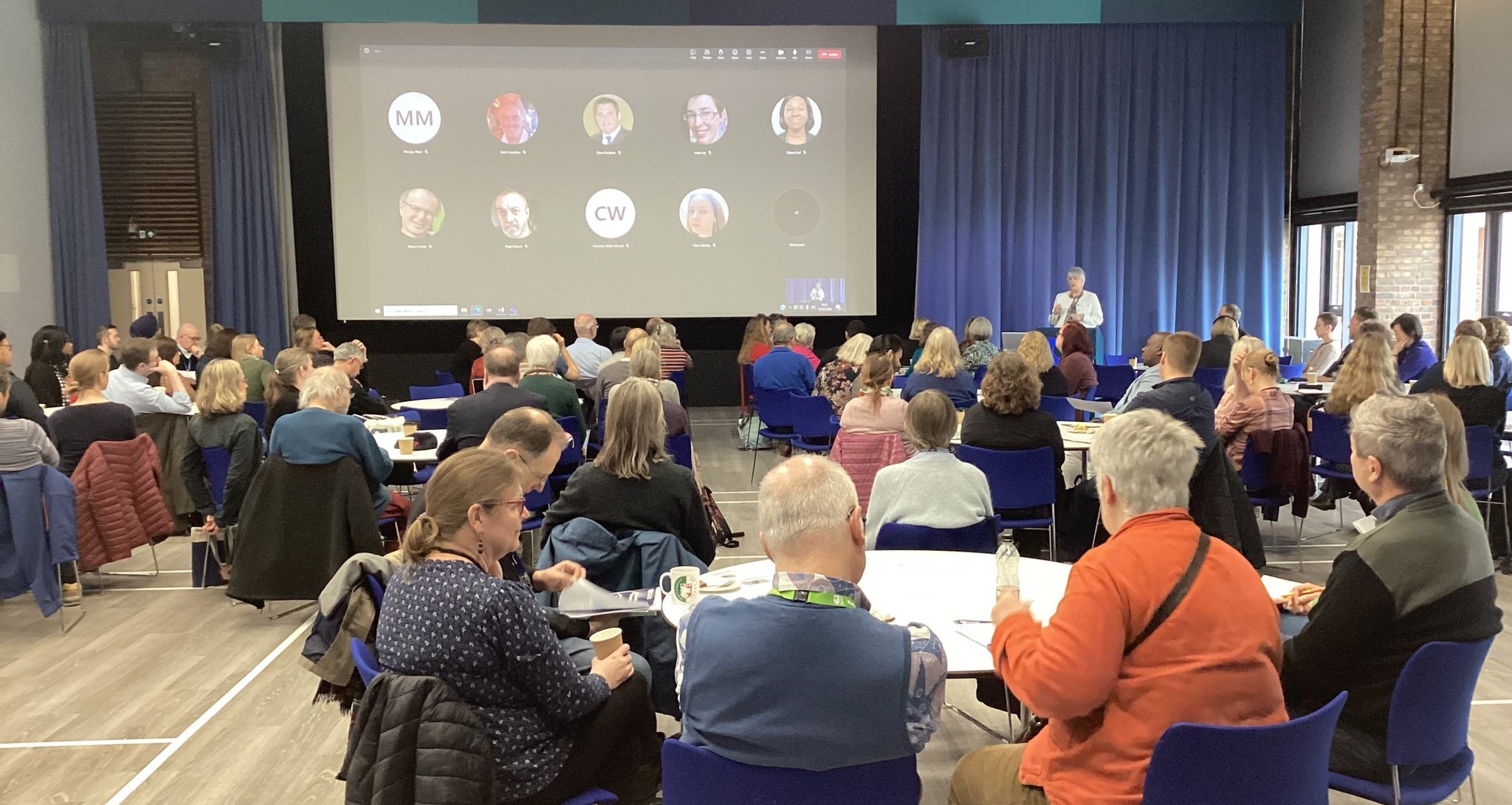 Slide Title 9
Defining scholarship
Defining scholarship as the Scholarship of Teaching and Learning (SoTL)
“systematic and ethically reasoned investigation of aspects of teaching and student learning by applying disciplinary knowledge, resulting in reflections and outcomes that are publicly shared for peer-review and for others to build upon” (SoTL in STEM BOC – Minocha and Butler, 2021)
SoTL is important in three ways
For students allowing us to evaluate our teaching to improve the quality of student learning
For academic disciplines and institutions ensuring we base future development on robust evidence enabling our teaching and learning to be recognised externally for its excellence and impact
For practitioners allowing staff to develop their professional practice in the field of teaching and learning
Slide Title 9
About eSTEeM
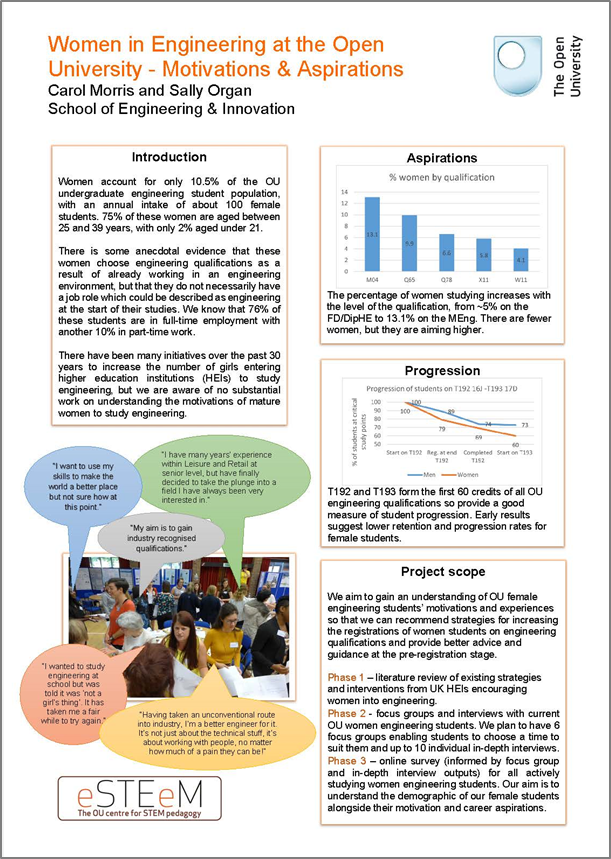 The OU centre for STEM pedagogy (Dec 2010)
Scholarship to enhance learning and teaching practice and strategy
Over 220 projects supported since 2011
Over 70 currently in progress 
Individuals, groups and cross-disciplinary project teams
Professional development and support for project team – Applaud (HEA Fellowship)
External influence in HE STEM environment
Slide Title 9
From ideas to projects
Slide Title 9
Progress and completion
Slide Title 9
23rd call for projects
Continuation and completion: To meet the OU’s goal of enabling success for our students, we are actively seeking scholarship projects that investigate and implement strategies to enhance student continuation and completion, such as sense of community/belonging.
Access, Participation and Success: We continue to seek projects related to Access, Participation and Success which investigate issues around registration, tuition, completion and awarding with respect to students from under-represented groups in STEM.
Curriculum design and assessment: We would be particularly interested in receiving proposals that plan to actively involve students as partners within project teams which explore student input into module and assessment design. eSTEeM can provide guidance on recruiting students.  
Innovations in STEM teaching and learning: With the rise of generative AI and extended reality, we are keen to explore the challenges, opportunities and impact on STEM teaching and learning of these technologies.
Sustainability in the STEM curriculum: Universities play a key role in the global transition to Net Zero emissions, and we encourage projects that seek to enhance teaching of sustainability through the STEM curriculum.  
Or other scholarship projects that fit within the eSTEeM portfolio.
[Speaker Notes: Sue 7 -]
Slide Title 9
Key information
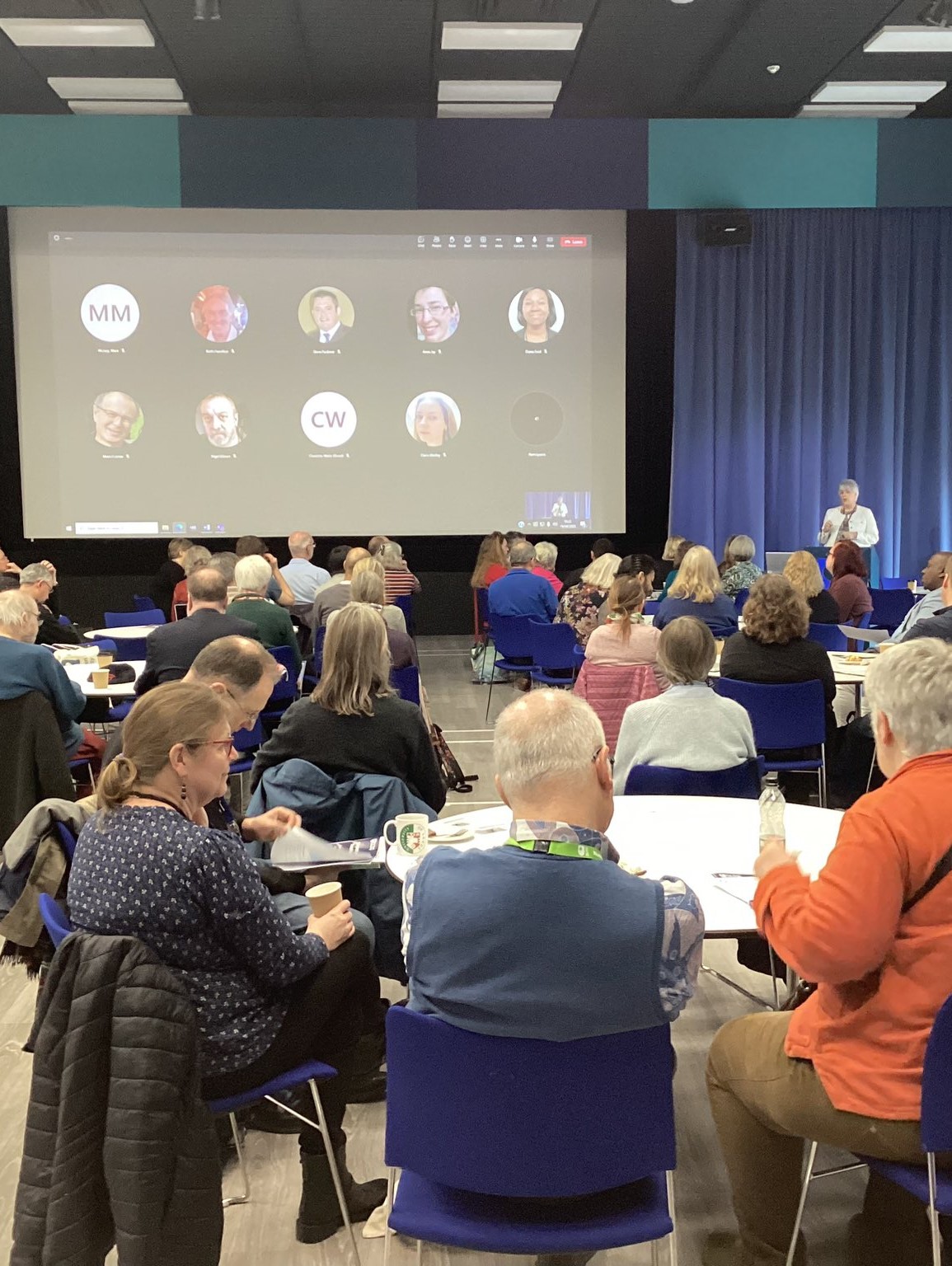 eSTEeM projects normally run to completion within 18 months with each team member expected to commit a minimum of 10 days
Central and regional staff time must be signed-off by Head of School
AL colleagues time must be approved by lead line manager. ALs must be able to fulfil this role within the maximum working allowance of 1.3FTE (may use spare FTE capacity or additional duties contract)
eSTEeM may provide support for conference attendance and expenses to attend eSTEeM community events
Scholarship skills development and project mentoring will be provided by eSTEeM
Slide Title 9
Key information
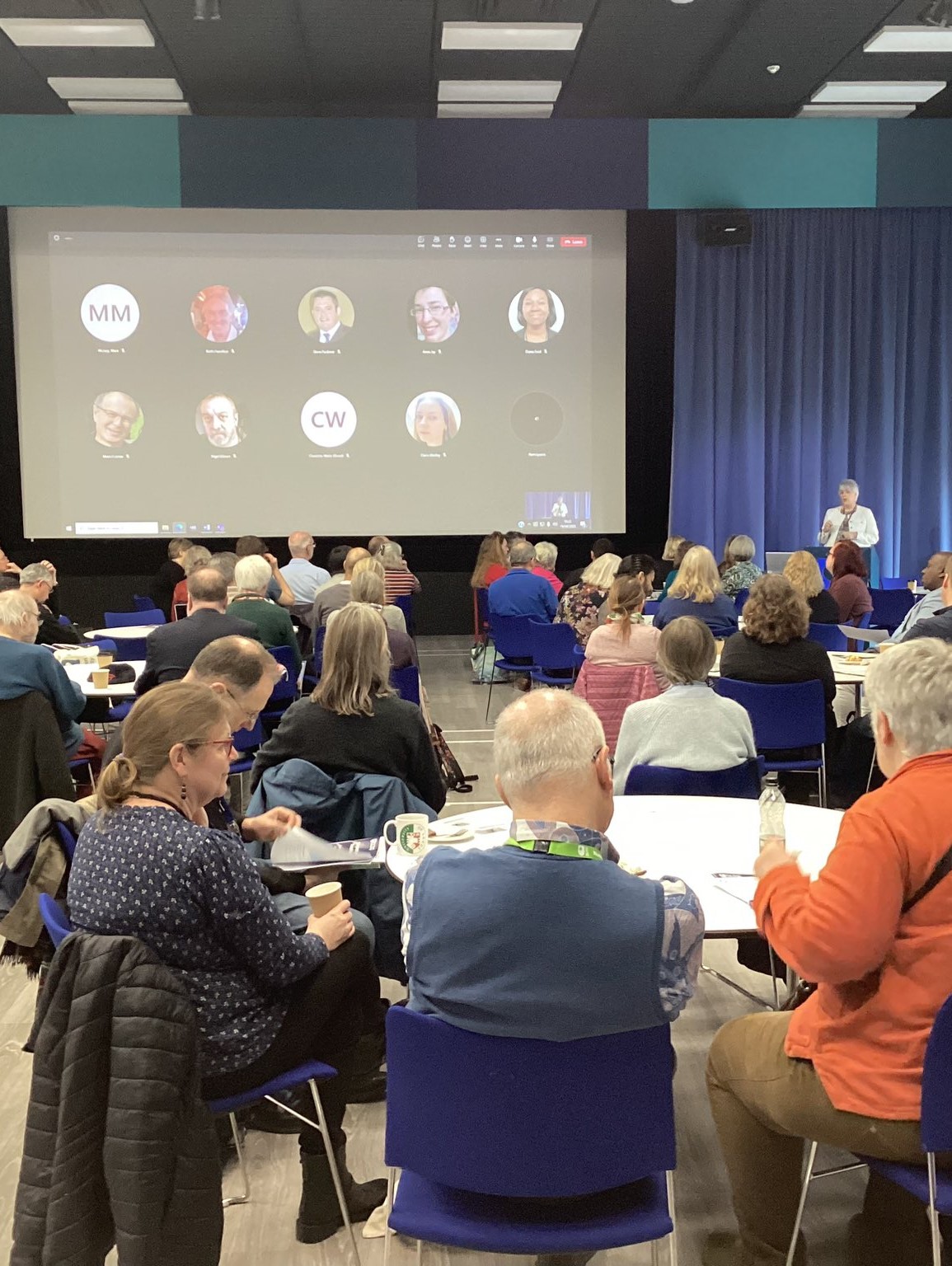 Endorsement from your School Scholarship Lead and approval from your HOS (central and regional staff) or Lead Line Manager (Associate Lecturers). Please ensure you have contacted your relevant Scholarship Lead by 8th September at the latest
All eSTEeM funded project teams are required to submit interim short reports and a final project report within two months of completion
We particularly encourage projects that involve students as collaborators/co-investigators on the project (and not just as participants in a study) and draw upon the experience of colleagues in the Student Support Team
Slide Title 9
Things to consider in your proposal
Is the project consistent with the aims of eSTEeM? 
Which theme(s) does it address?
Have you considered the literature?
Are you aware of related projects? (check eSTEeM website)
Explain how your project builds on the prior work?
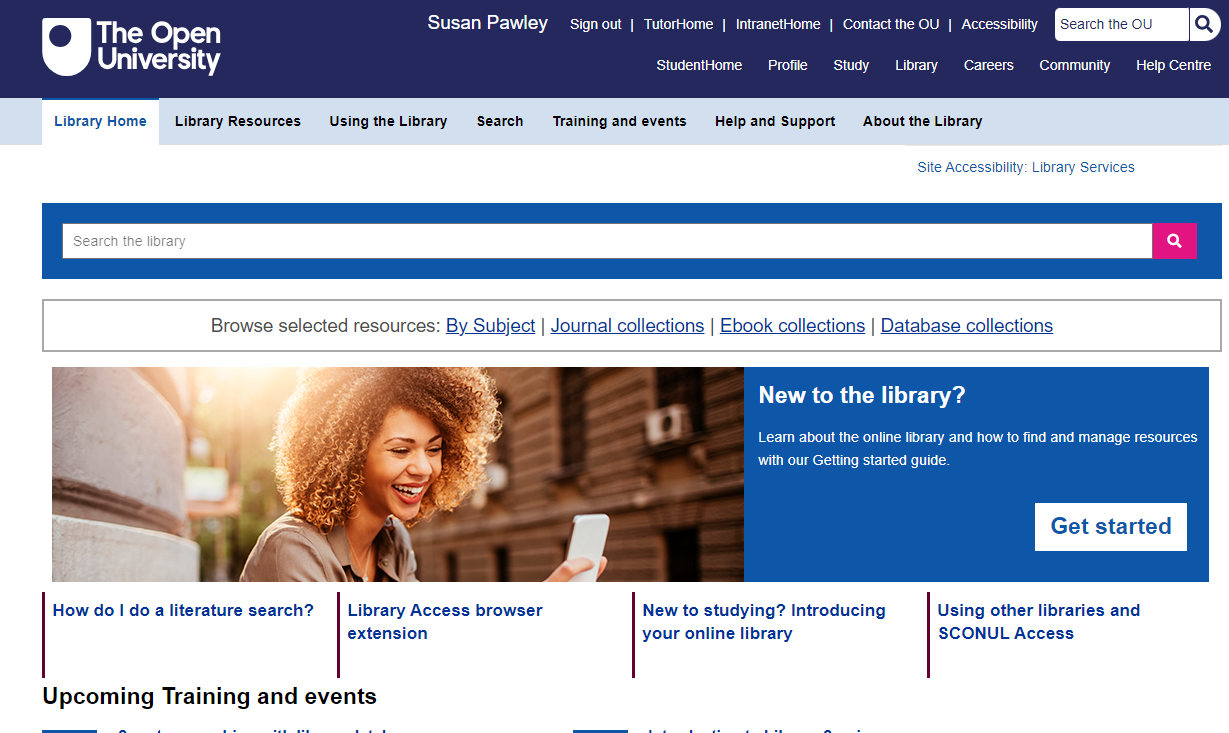 Slide Title 9
Things to consider in your proposal
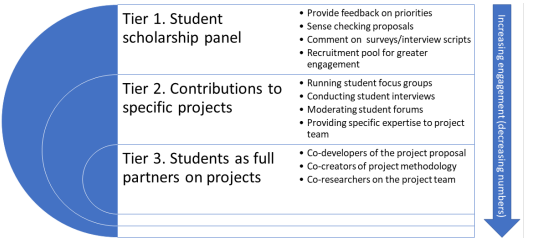 Would your project benefit from student involvement at any stage (other than as participant in your research)?
Would your project benefit from SST staff involvement? 
Do you have any specific development needs to enable you to undertake this project? How will you address this?
Will the project produce significant deliverables/outputs within a reasonable timeframe and what might these be?
Is there an evaluation and dissemination plan, including dissemination to students?
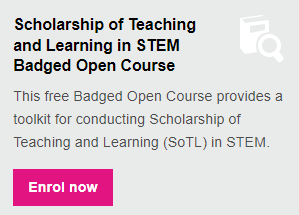 Slide Title 9
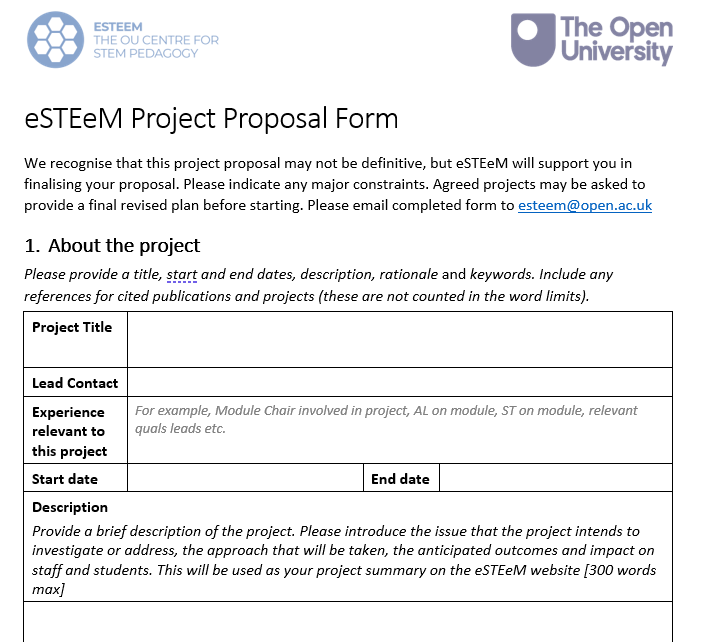 Checking your proposal
Is there a clear and realistic project plan with actions, responsibilities and timescales?
Will the project impact favourably on student experience and/or faculty effectiveness? 
Is there a realistic workload allocation for staff?
eSTEeM project proposal form
eSTEeM project plan supplementary information
Slide Title 9
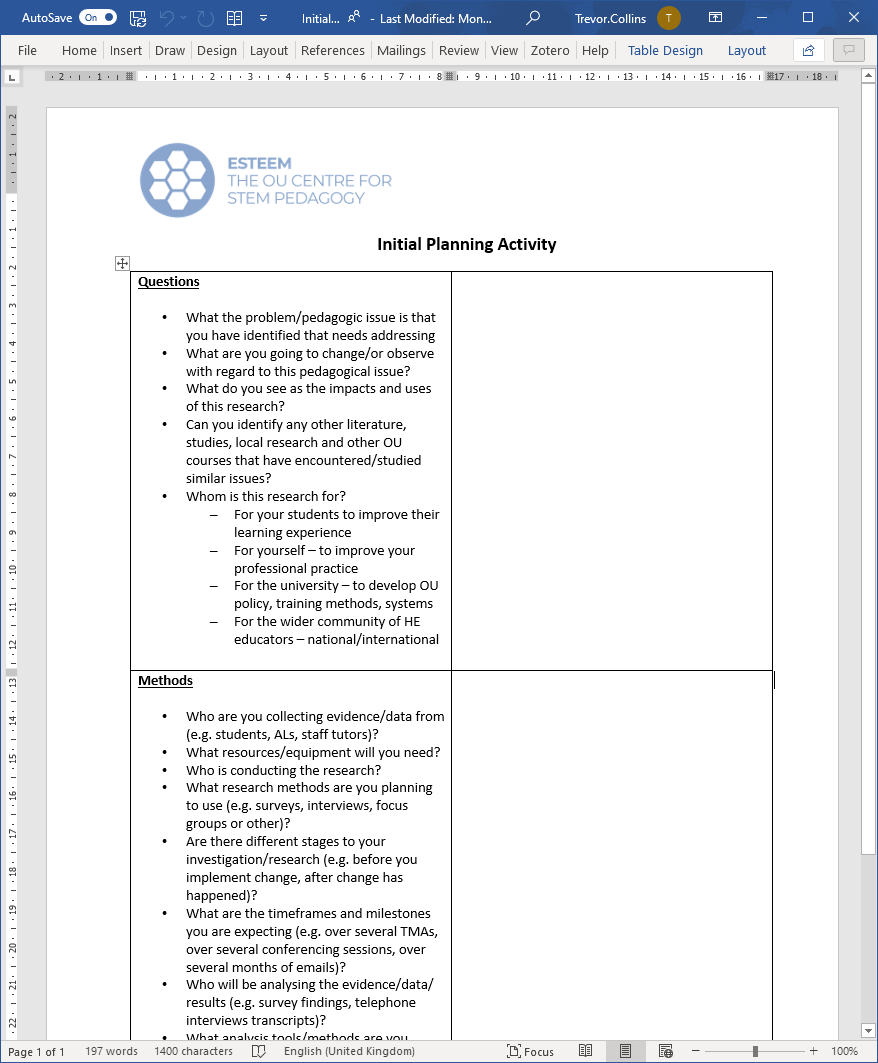 Timeline and planning
Timeline
Deadline for project proposals 17.00 Friday, 29th September 2023
Proposals scrutinised by the eSTEeM Coordination Group in mid-Oct   
Informed of their decision by late Oct  
Attend induction meeting in Nov/Dec
Planning activity
Complete the Initial Planning Activity
Sharing our plans/ideas so far
Questions or further comments
Project planning activity
[Speaker Notes: Mark – introduce 
Breakout room – 15 mins min]
Slide Title 9
eSTEeM people
School Scholarship Leads
SPS: Jonathan Nylk
M&S: Sue Pawley/Martina Gibbons
C&C: Shailey Minocha
EEES: Fiona Aiken  
E&I: Daphne Chang
KMi: Trevor Collins
LHCS: Sarah Daniell
Management Team
Director: Mark Jones
Deputy Director: Sue Pawley
Senior Manager: Diane Ford 
Support Assistant: Rachel Redford
Project Officer: Jonathan Evans
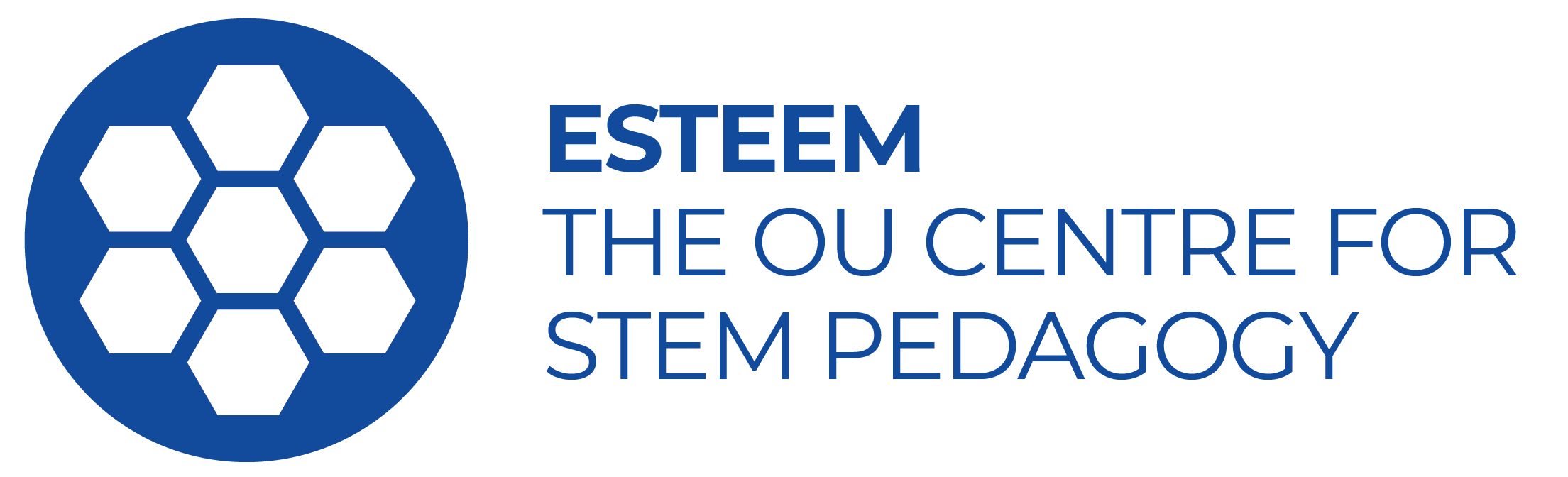 Click to edit Master title style
eSTEeM Pre-bidding Workshop
Mark H Jones and Sue Pawley
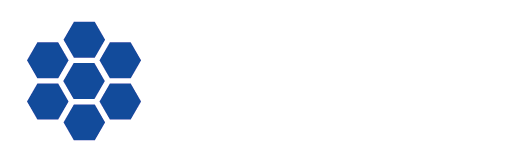 eSTEeM Directors
Wednesday 9th August 2023
Website: www.open.ac.uk/esteem
Email: esteem@open.ac.uk
Call for projects July 2023
Twitter: @OU_eSTEeM
[Speaker Notes: Sue to start – to slide 7]
Slide Title 31